Опытом делюсь с коллегами                  Некоторые физические параметрышести видов суперсовременного оружия Российской Федерации
Автор презентации:
 Русакова Лидия Николаевна,
  учитель физики 
филиала МОУ «СОШ п. Горный
 Краснопартизанского района 
Саратовской области» 
в с. Савельевка
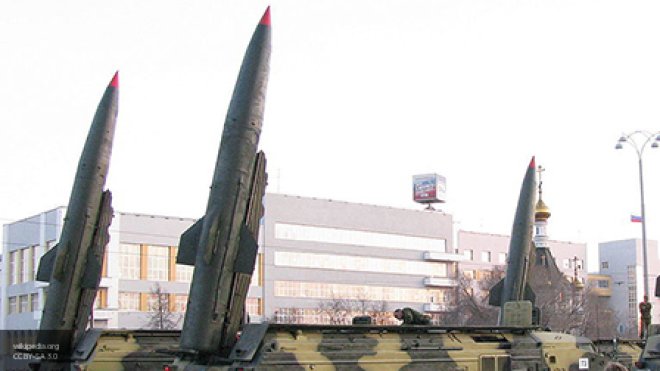 Из послания президента РФ В.В. Путина Федеральному собраниюНовейшие военные разработки  - не угроза, а гарантия мира на Земле и призыв к переговорам
«Мы никому не угрожаем, ни на кого не собираемся нападать, ничего ни у кого, угрожая оружием, не собираемся отнять: у нас у самих всё есть. Наоборот, считаю необходимым подчеркнуть (и это очень важно): растущая мощь России – это надёжная гарантия мира на нашей планете»
                                       В. В. Путин.
В. В. Путин во время послания Федеральному собранию
 1 марта 2018 года
Что известно про вооружения России, представленные президентом В.В.Путиным?
А теперь о каждом виде оружия поподробнее
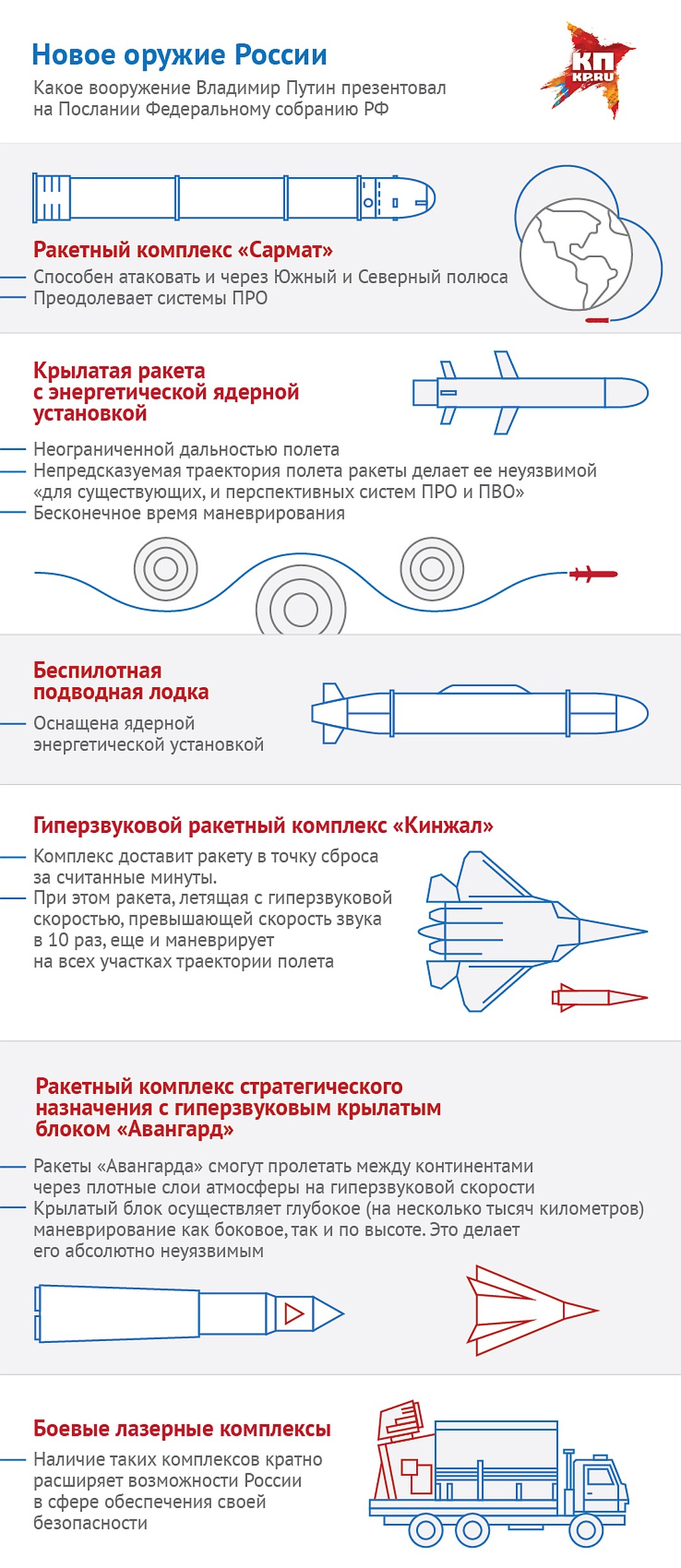 Межбаллистическая ракета «Сармат»
«Сармат» на полигоне
Тяжёлая жидкостная МБР, призванная заменить систему «Воевода», которая была разработана ещё в СССР. Имеет больше боевых блоков и меньший активный участок траектории (до разделения ступеней), что практически исключает их перехват средствами ПРО.
          Если у «Воеводы» дальность была 11 тыс.км, то у «Сармата» она практически неограниченна.
         Ракета может атаковать не только через Северный, но и через Южный полюс.
          К тому же размеры «Сармата» позволяют размещать его в уже существующих шахтных пусковых установках
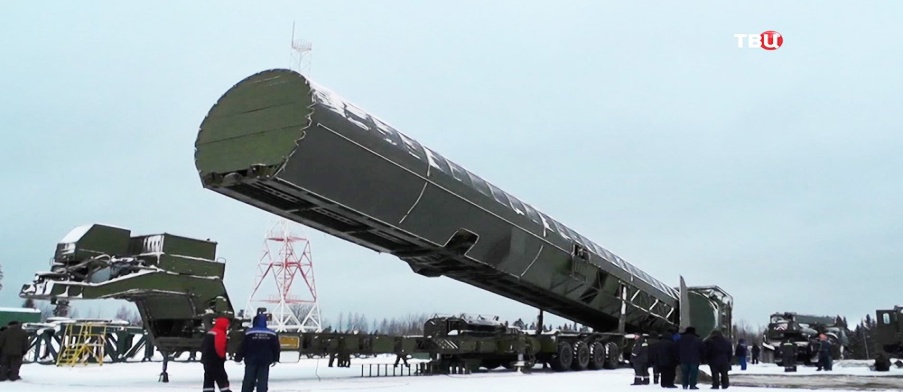 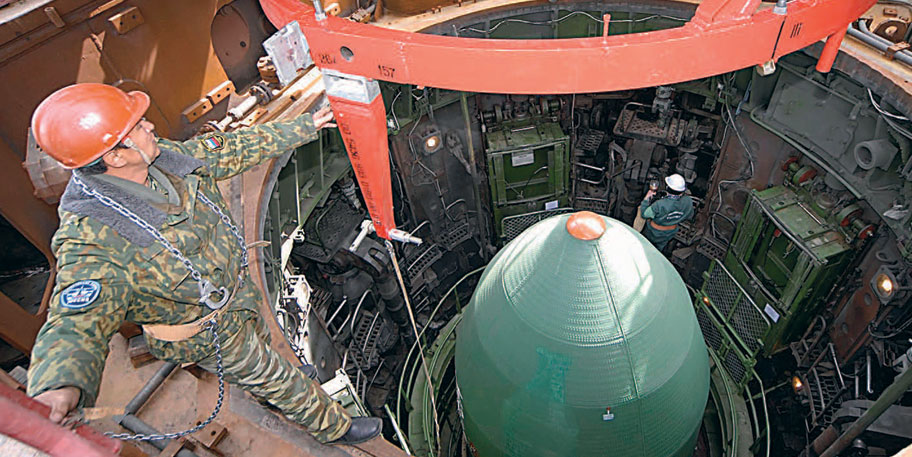 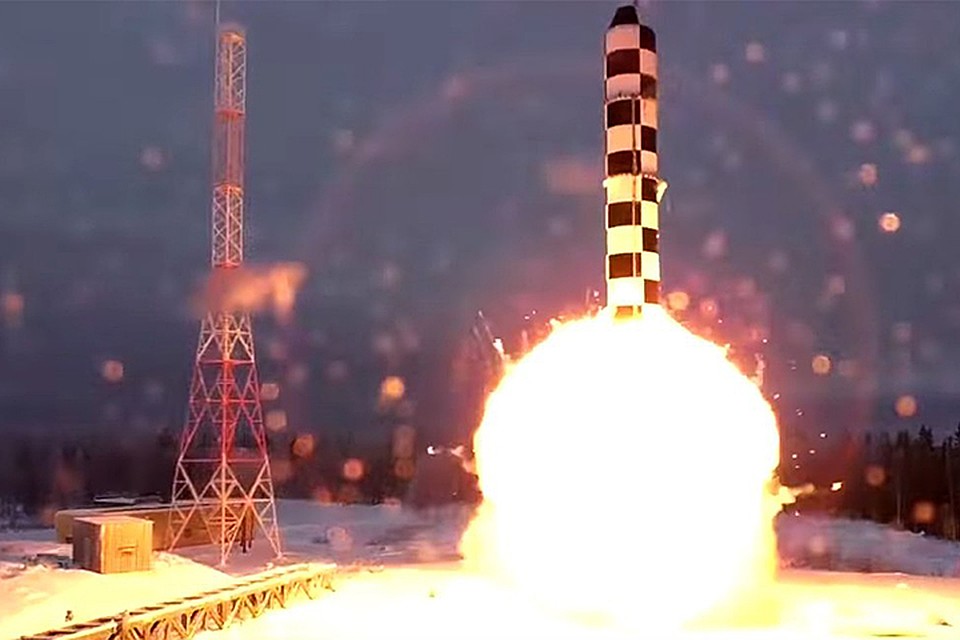 «Шахматка» на ракете – для определения скорости выхода из шахты. «Сармат» быстрее всех существующих МБР выходит на баллистическую траекторию. И исключает своё поражение от комплексов ПРО на начальном участке.      Российские ученые решили проблему, сделав «Сармат» в два раза легче «Воеводы», но с такими двигателями и с таким горючим, которое позволяет ракете молнией выпрыгнуть из шахты. Засечь не смогут самые лучшие компьютеры США.
А дальше - ракета ложится на боевой курс и на определенной высоте «выплевывает» букет боеголовок. И настоящих, и ложных. Они идут на цель против законов классической баллистики. Меняют высоту и курс (из-за этого американцы прозвали их «бешеными»).   Рассчитать точку приземления такой боеголовки не способен ни один компьютерный комплекс ПРО в мире.   Этот комплекс является не только спасением стратегических ядерных сил России, но он также выполняет роль гаранта независимости и суверенитета России.
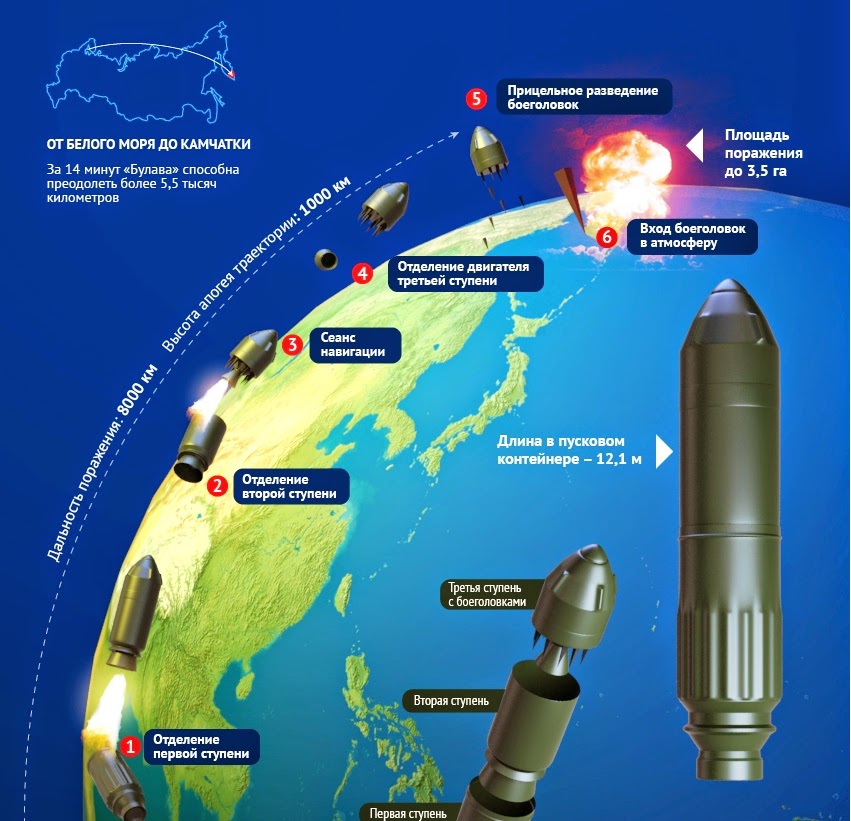 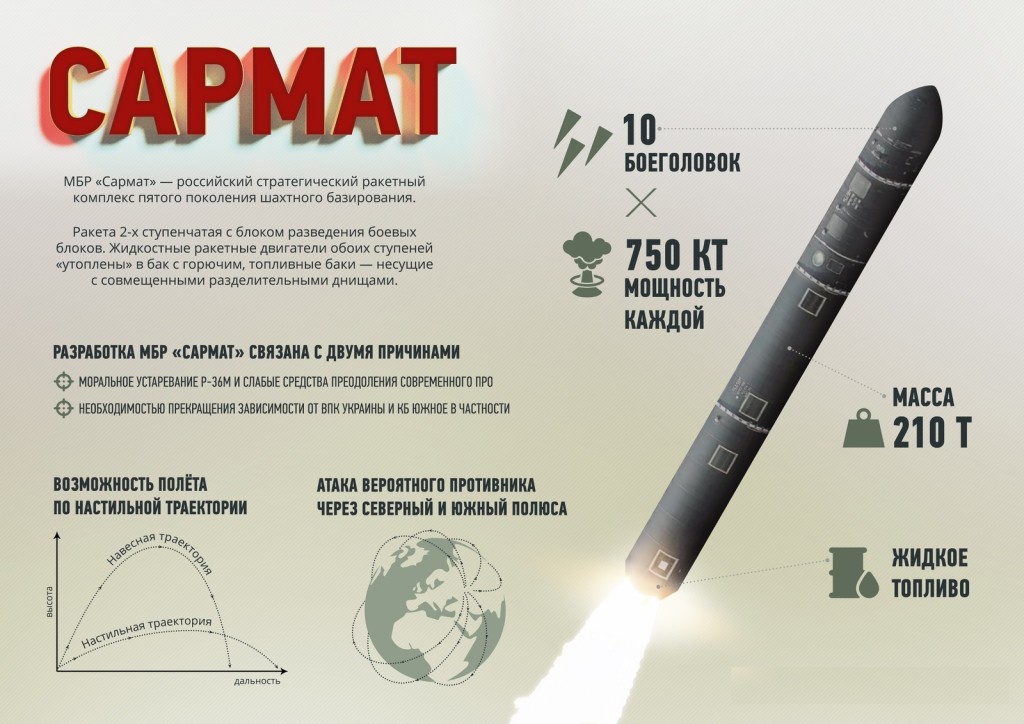 Малогабаритная сверхмощная крылатая ракета с ядерной энергетической установкой
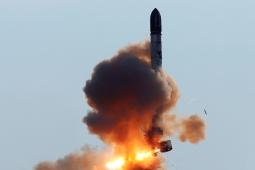 В конце 2017 года на Центральном полигоне Плесецк Российской Федерации состоялся успешный пуск новейшей российской крылатой ракеты с ядерной энергоустановкой. В ходе полета энергоустановка вышла на заданную мощность, обеспечила необходимый уровень тяги двигателя.
        Испытания подтвердили, что уровень тяги двигателя позволяет ракете находиться в воздухе практически неограниченное время.
         Как любая крылатая ракета, она летает низко , с огибанием рельефа местности, что затрудняет её перехват. А ядерный двигатель позволяет заходить на цель с самых неожиданных ракурсов. При этом длительность боевого дежурства такой ракеты от момента пуска до получения сигнала к атаке может измеряться неделями.
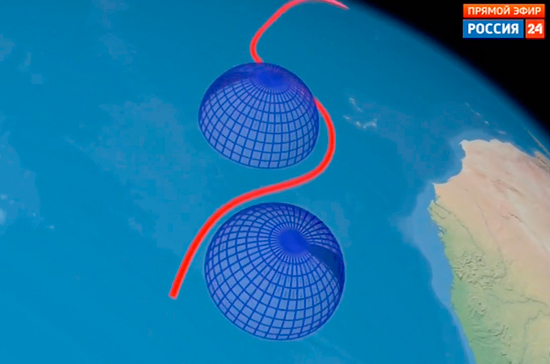 В результате, малозаметная ракета, несущая ядерную боеголовку, едва заметна на радарах и может не опасаться всех существующих систем ПРО благодаря непредсказуемой траектории полета.
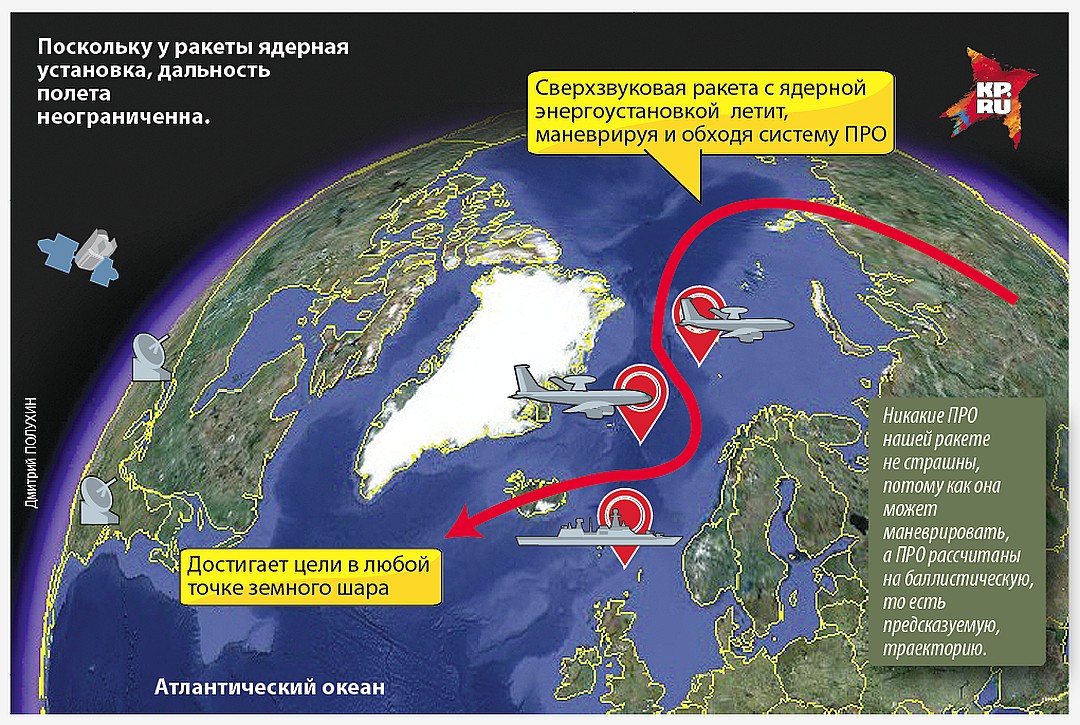 Высокочастотный гиперзвуковой авиационный ракетный комплекс «Кинжал»
Ракета воздушного базирования, которая с 1 декабря 2017 года проходит опытно-боевое дежурство в Южном военном округе. 
          Самолёт-носитель МиГ-31 доставляет «Кинжал» к точке пуска, после чего двигатель разгоняет её до 10 скоростей звука. Как известно, для обозначения высоких скоростей используется число Маха: 1 Мах равен 1062 км/ч на высоте 11 километров. Гиперзвук — это скорость от 5 Махов и выше. На сегодняшний день ни одна система ПРО и ПВО не способна сбить ракету, летящую с такой скоростью.  Это сам по себе шок для любой существующей и перспективной системы ПВО, но «Кинжал» к тому же способен на подходе к цели маневрировать. Дальность- более 2 тыс. км, то есть без захода самолёта в зону ПВО противника. 
         Возможно ядерное и обычное оснащение.
Такие самолёты входят в систему «Кинжал», скорость которого превышает скорость звука в 10 раз.
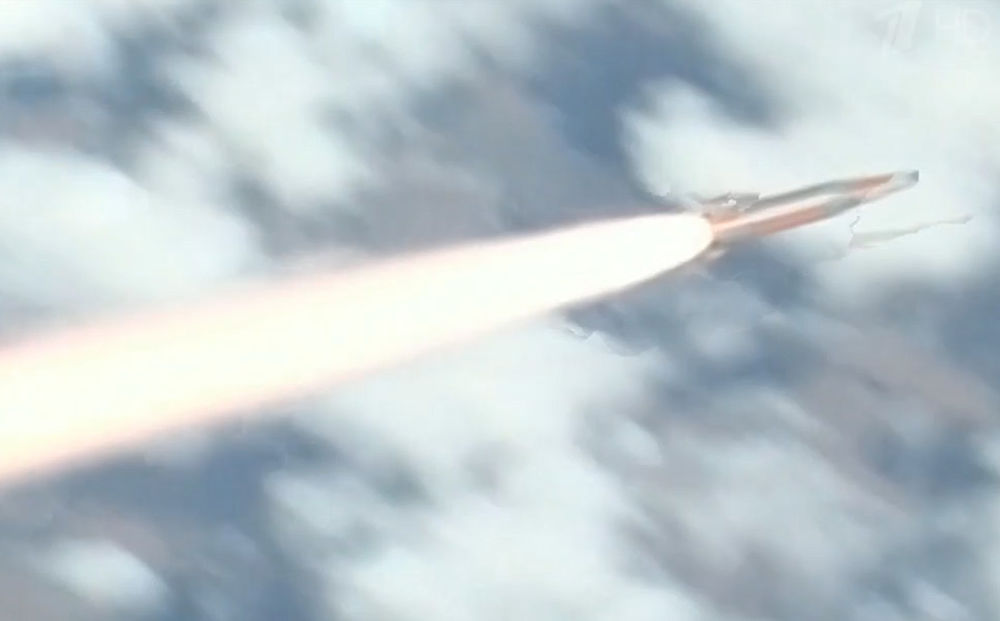 Авиационная гиперзвуковая противокорабельная ракета «Кинжал» стартовала с Миг-31БМ
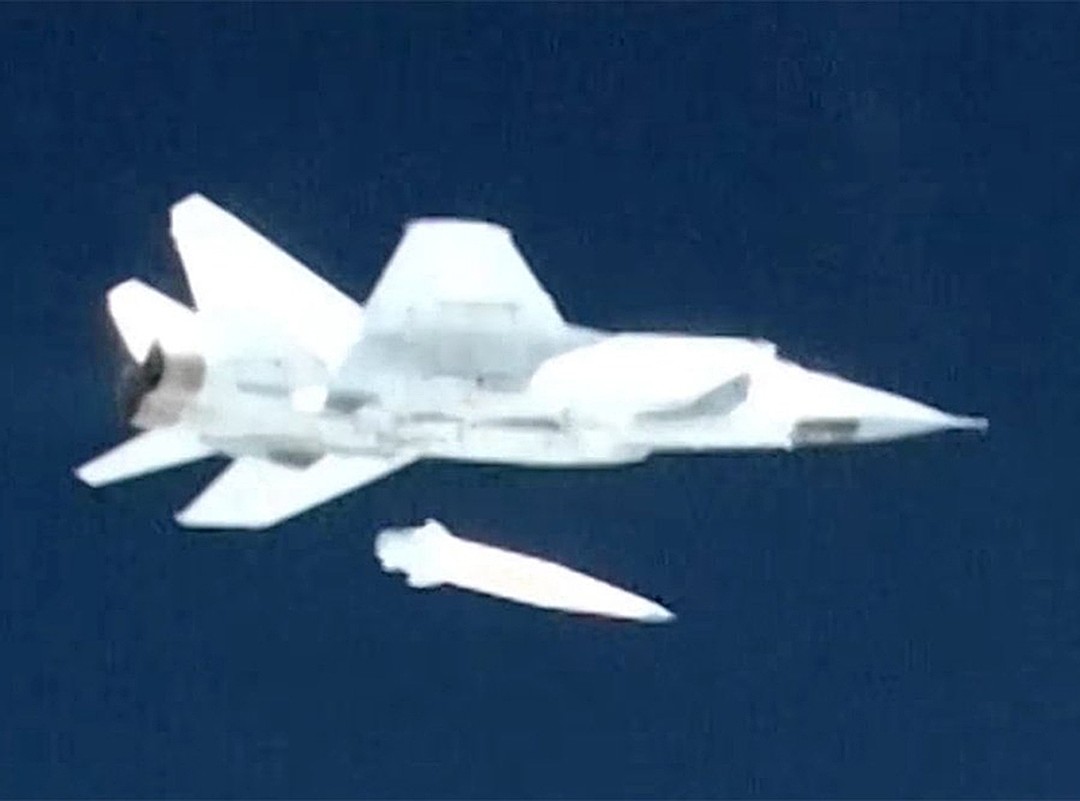 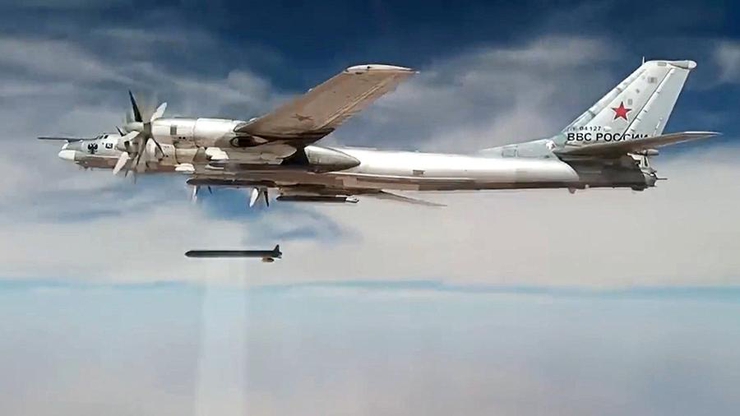 Боевые лазерные комплексы
Президент отметил, что Россия достигла «существенных результатов» в создании лазерного оружия. Речь идет не об экспериментальных прототипах, а о вполне штатном вооружении: с 2017 года в войска уже поступают боевые лазерные комплексы. Детали президент пока не раскрыл: в коротком демонстрационном видеоролике можно заметить, что системы лазерного оружия установлены на бронетранспортерах, внутри которых расположены системы управления установкой.
            Ранее предполагалось, что в ближайшей перспективе лазеры смогут ослеплять противника, подсвечивать цель, работать в качестве дальномера. Их можно применять для борьбы с беспилотниками. Впрочем, не зря же считается наша страна родиной лазера- возможно и здесь учёные-оборонщики смогли превзойти все ожидания.
             «Мы хорошо знаем и о том, что ряд государств работают над созданием перспективного оружия на новых физических принципах. Есть все основания полагать, что и здесь мы на шаг впереди», — отметил Путин.
             По словам зампреда думского Комитета по безопасности Анатолия Выборного, мощь новейших технологий, используемых в перспективных видах вооружения, мало кто сейчас может осознать до конца.
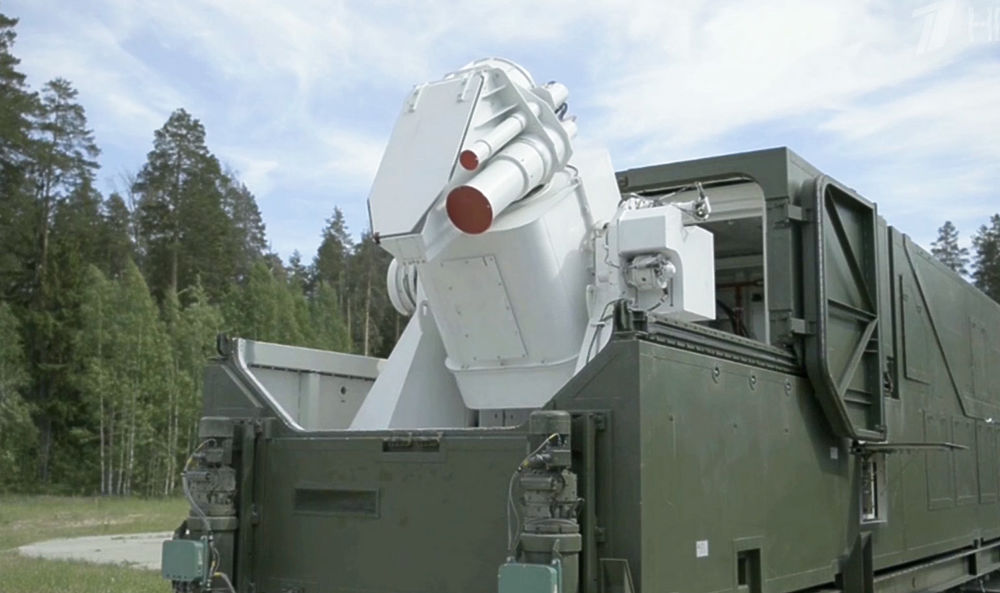 Ракетный комплекс стратегического назначения с гиперзвуковым (до 20 «звуков») планирующим блоком «Авангард»
Планирующий крылатый блок после отделения от второй ступени ракеты начинает активно маневрировать в стратосфере и атмосфере, причём амплитуда его «рысканий» может достигать нескольких тысяч километров. «Авангард» способен обходить зоны обнаружения и поражения всех современных и перспективных средств ПРО.
            Всё это происходит на гиперзвуковых скоростях (до 20 «звуков»), так что боевой блок несётся к цели в облаке горящей плазмы. От сильного трения о воздух обшивка раскаляется до 2000 градусов, но новые композитные материалы сохраняют ядерный заряд до момента подрыва.   
           Он идёт к цели как огненный шар.
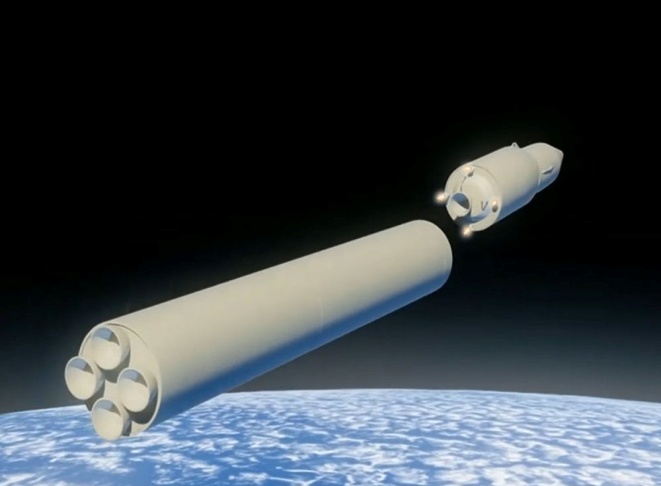 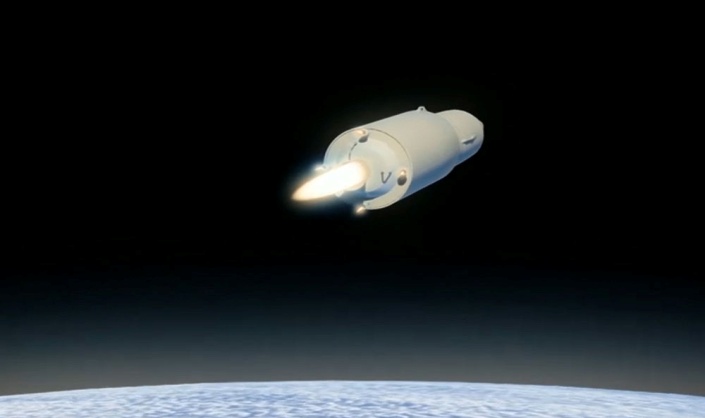 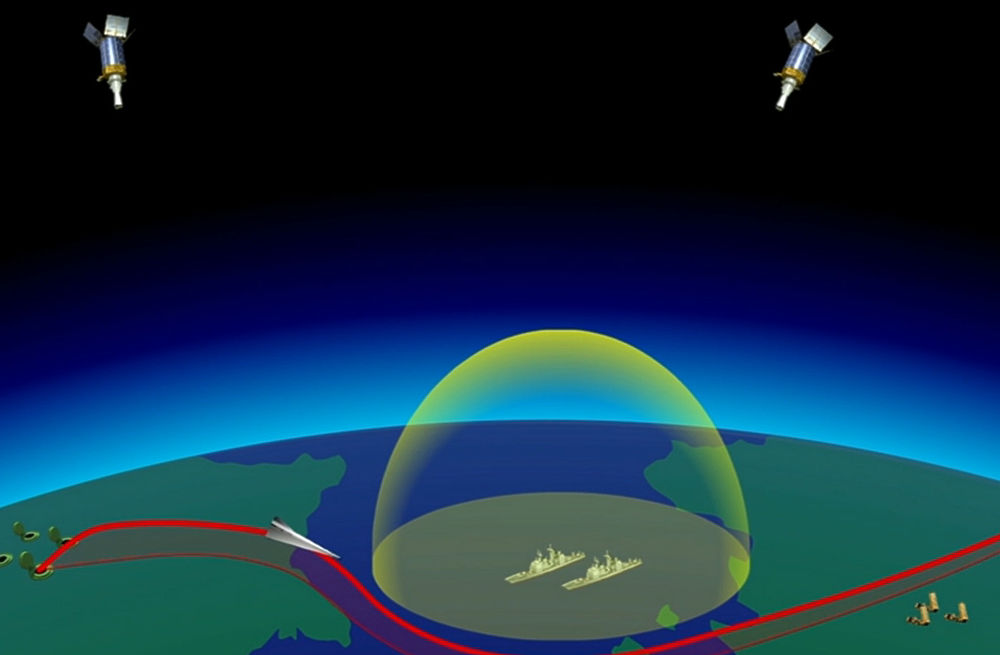 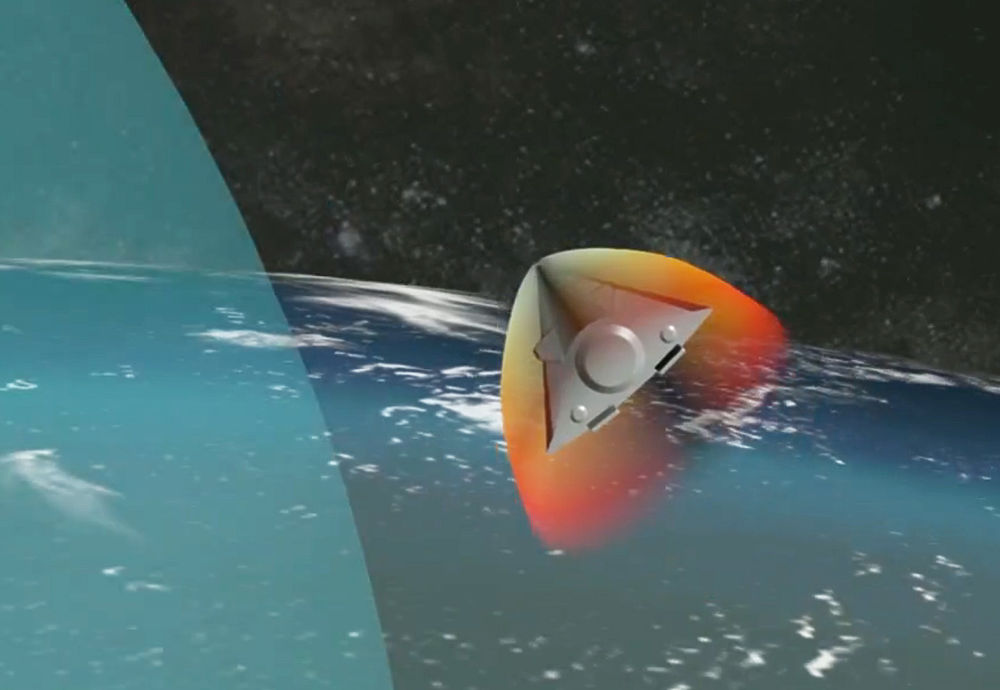 От традиционных боевых блоков, осуществляющих полет к цели по баллистической траектории, планирующий крылатый блок отличается тем, что траектория его полета проходит на высоте нескольких десятков километров.
     После старта ракета выходит в космос, от нее отделяется ступень, затем ударный блок резко маневрирует, обходя системы ПРО, входит в атмосферу и наносит удар. Путин подчеркнул, что не может «показать истинный облик изделия», но уверил, что «всё это есть в наличии и хорошо работает».
Беспилотный подводный аппарат с ядерной энергоустановкой
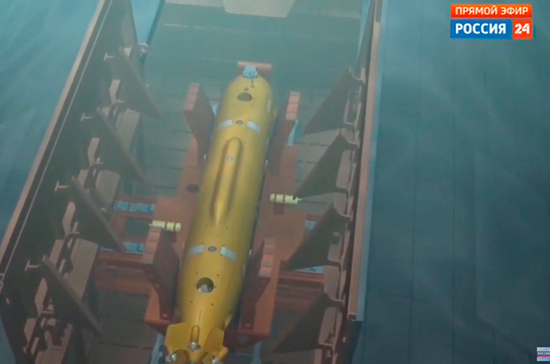 В России разработаны беспилотные подводные аппараты, способные совершать межконтинентальные рейды на очень большой глубине. Благодаря огромной скорости, такие дроны могут не только успешно догонять подводные лодки, но и уходить от самых современных торпед. Боекомплектом служат как обычные, так и ядерные боеприпасы, за счет чего беспилотники могут эффективно уничтожать авианосцы, береговые укрепления и другую инфраструктуру.  
              Президент уверил собравшихся, что низкая шумность в купе с высокой маневренностью делает их практически неуязвимыми. «Средств, которые могут им противостоять, на сегодняшний день в мире просто не существует», - сказал он. Беспилотные подводные аппараты, как и ракеты,  оснащены ядерной энергетической установкой: это решает проблему потребления энергии. В.В.Путин отметил, что при малом объеме (в 100 раз меньше, чем у установок современных атомных подводных лодок) системе требуется в 200 раз меньшее время выхода, чтобы переключиться на боевой режим с  максимальной мощностью.
            Беспилотники могут быть запущены как с подводной лодки, так и  просто лежать на дне в ожидании приказа.
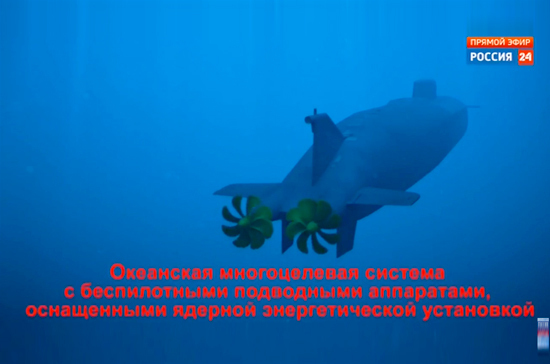 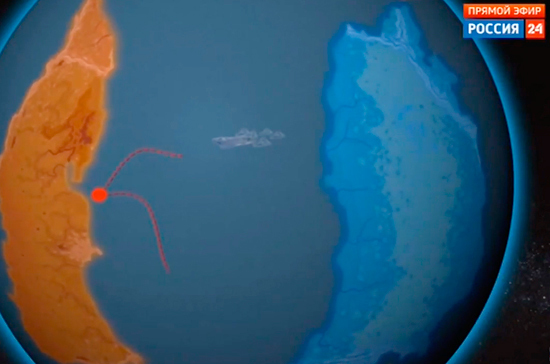 Из – за того, что  подлодки-беспилотники бесшумные, их невозможно обнаружить. Они могут подойти к любой точке Земли и нанести сокрушительный удар. 
       Прочный корпус позволяет аппарату двигаться на глубине более 1000 м. 
       Средств борьбы с такими аппаратами не существует. 
       «Мы хорошо знаем и о том, что ряд государств работают над созданием перспективного оружия на новых физических принципах. Есть все основания полагать, что и здесь мы на шаг впереди», — отметил  В.В. Путин.
Для презентации использовались следующие источники информации:
Статьи из газет: 

- В. Фронин «Пока «Кинжал» в ножнах» 
                       Российская газета  №45 (2-14 марта)

 
 - В. Цепляев «Послушайте нас сейчас»
                        Аргументы и факты №10 (7-13 марта 2018г.)
 

Сайты Интернет:
  
- rg.ru/ art /rg.ru/ art/1514630
- https://www.rbc.ru/politics/01/03/2018/5a97dd9e9a794781fe4bc64b
- Фото «РОССИЯ-24»/YOUTUBE.COM